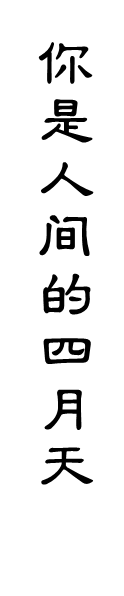 祖师一中       姜生里
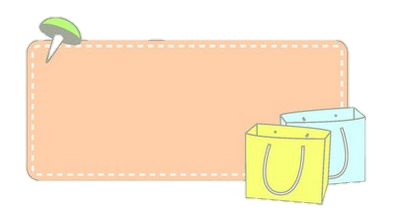 学习目标
状元成才路
状元成才路
了解作者的生平与本诗的写作背景，把握诗歌内容。（难点）
体会诗歌的语言美，理解作者的情感。（重点）
培养阅读诗歌的兴趣，体味生命的美好。（重点）
状元成才路
状元成才路
状元成才路
状元成才路
状元成才路
状元成才路
状元成才路
状元成才路
状元成才路
状元成才路
状元成才路
状元成才路
状元成才路
状元成才路
状元成才路
状元成才路
状元成才路
状元成才路
状元成才路
状元成才路
状元成才路
状元成才路
状元成才路
状元成才路
状元成才路
状元成才路
状元成才路
状元成才路
状元成才路
状元成才路
状元成才路
状元成才路
状元成才路
状元成才路
状元成才路
状元成才路
状元成才路
状元成才路
状元成才路
状元成才路
状元成才路
状元成才路
状元成才路
状元成才路
状元成才路
状元成才路
状元成才路
状元成才路
状元成才路
状元成才路
状元成才路
状元成才路
状元成才路
状元成才路
状元成才路
状元成才路
状元成才路
状元成才路
状元成才路
状元成才路
状元成才路
状元成才路
状元成才路
状元成才路
状元成才路
状元成才路
状元成才路
状元成才路
状元成才路
状元成才路
状元成才路
状元成才路
状元成才路
状元成才路
状元成才路
状元成才路
状元成才路
状元成才路
状元成才路
状元成才路
状元成才路
状元成才路
状元成才路
状元成才路
状元成才路
状元成才路
状元成才路
状元成才路
状元成才路
状元成才路
状元成才路
状元成才路
状元成才路
状元成才路
状元成才路
状元成才路
状元成才路
状元成才路
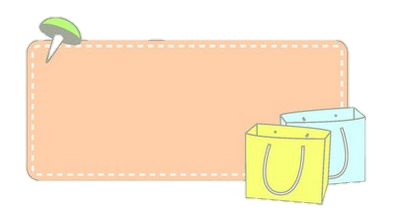 作者名片
林徽因（1904—1955），原名徽音，福建闽县（今福州）人，建筑师、作家、新月派诗人，建筑师梁思成的妻子。中华人民共和国国徽的设计者之一。她是中国第一位女性建筑学家，被胡适誉为“中国一代才女”。林徽因文学作品甚多，代表作有《你是人间的四月天》，短篇小说《九十九度中》等。
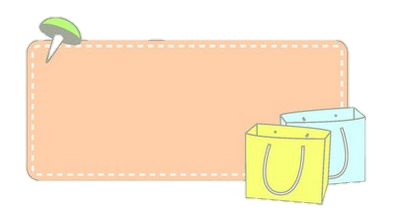 写作背景
《你是人间的四月天》是林徽因的经典诗作，最初发表于《学文》一卷一期（1934年4月5日）。关于本诗的创作意图，有两种说法：一是为悼念徐志摩而作，一是为儿子的出生而作。学术界一般认为是林徽因写给儿子梁从诫的。以表达心中对儿子的希望和儿子出生带来的喜悦。
状元成才路
状元成才路
状元成才路
状元成才路
状元成才路
状元成才路
状元成才路
状元成才路
状元成才路
状元成才路
状元成才路
状元成才路
状元成才路
状元成才路
状元成才路
状元成才路
状元成才路
状元成才路
状元成才路
状元成才路
状元成才路
状元成才路
状元成才路
状元成才路
状元成才路
状元成才路
状元成才路
状元成才路
状元成才路
状元成才路
状元成才路
状元成才路
状元成才路
状元成才路
状元成才路
状元成才路
状元成才路
状元成才路
状元成才路
状元成才路
状元成才路
状元成才路
状元成才路
状元成才路
状元成才路
状元成才路
状元成才路
状元成才路
状元成才路
状元成才路
状元成才路
状元成才路
状元成才路
状元成才路
状元成才路
状元成才路
状元成才路
状元成才路
状元成才路
状元成才路
状元成才路
状元成才路
状元成才路
状元成才路
状元成才路
状元成才路
状元成才路
状元成才路
状元成才路
状元成才路
状元成才路
状元成才路
状元成才路
状元成才路
状元成才路
状元成才路
状元成才路
状元成才路
状元成才路
状元成才路
状元成才路
状元成才路
状元成才路
状元成才路
状元成才路
状元成才路
状元成才路
状元成才路
状元成才路
状元成才路
状元成才路
状元成才路
状元成才路
状元成才路
状元成才路
状元成才路
状元成才路
状元成才路
状元成才路
状元成才路
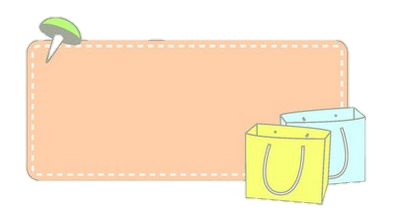 文体知识
新月派及新月诗
    “新月派”是现代新诗史上一个重要的诗歌流派，主张新诗应具备音乐美、绘画美、建筑美三个美学标准。该诗派大体上以1927年为界分为前后两个时期。前期自1926年春始，代表人物有徐志摩、闻一多、胡适、梁实秋、朱湘等。他们
提倡新格律诗，主张“理性节制情感”，反对滥情主义和诗的散文化倾向。1927年春，“新月派”的主要活动转移到上海，这是后期新月派。后期新月派提出“健康”“尊严”的原则，坚持超功利的、自我表现的、贵族化的“纯诗”立场，讲求“本质的醇正、技巧的周密和格律的谨严”，诗的艺术表现、抒情方式与现代派趋近。
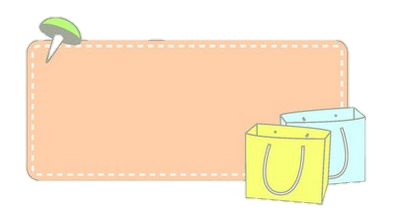 字词
娉婷（     ）         鲜妍（    ）
冠冕（          ）    呢喃（       ）
pīnɡ
yán
ɡuān miǎn
ní nán
词语解释。
轻灵：动作轻巧灵活，也指一种轻松、飘逸的心境。
娉婷：形容女子的姿态美。
鲜妍：鲜艳。
冠冕：文中是王冠的意思。冕，古代天子、诸侯、卿、大夫所戴的礼帽，后来专指帝王的礼帽。
呢喃：拟声词，形容燕子的叫声。
状元成才路
状元成才路
状元成才路
状元成才路
状元成才路
状元成才路
状元成才路
状元成才路
状元成才路
状元成才路
状元成才路
状元成才路
状元成才路
状元成才路
状元成才路
状元成才路
状元成才路
状元成才路
状元成才路
状元成才路
状元成才路
状元成才路
状元成才路
状元成才路
状元成才路
状元成才路
状元成才路
状元成才路
状元成才路
状元成才路
状元成才路
状元成才路
状元成才路
状元成才路
状元成才路
状元成才路
状元成才路
状元成才路
状元成才路
状元成才路
状元成才路
状元成才路
状元成才路
状元成才路
状元成才路
状元成才路
状元成才路
状元成才路
状元成才路
状元成才路
状元成才路
状元成才路
状元成才路
状元成才路
状元成才路
状元成才路
状元成才路
状元成才路
状元成才路
状元成才路
状元成才路
状元成才路
状元成才路
状元成才路
状元成才路
状元成才路
状元成才路
状元成才路
状元成才路
状元成才路
状元成才路
状元成才路
状元成才路
状元成才路
状元成才路
状元成才路
状元成才路
状元成才路
状元成才路
状元成才路
状元成才路
状元成才路
状元成才路
状元成才路
状元成才路
状元成才路
状元成才路
状元成才路
状元成才路
状元成才路
状元成才路
状元成才路
状元成才路
状元成才路
状元成才路
状元成才路
状元成才路
状元成才路
状元成才路
状元成才路
我说∕你是人间的∕四月天；
笑响∕点亮了∕四面风；轻灵
在春的光艳中∕交舞着∕变。

你是∕四月早天里的∕云烟， 　
黄昏∕吹着风的软，星子∕在
无意中闪，细雨∕点洒在∕花前。
那轻，那娉婷，你是，鲜妍
百花的冠冕∕你戴着，你是
天真，庄严，你是夜夜的∕月圆。

雪化后∕那片鹅黄，你像；新鲜
初放芽的∕绿，你是；柔嫩∕喜悦， 　
水光浮动着你∕梦期待中∕白莲。

你是一树一树的∕花开，是燕
在梁间∕呢喃，——你是爱，是暖，
是希望，你是∕人间的∕四月天！
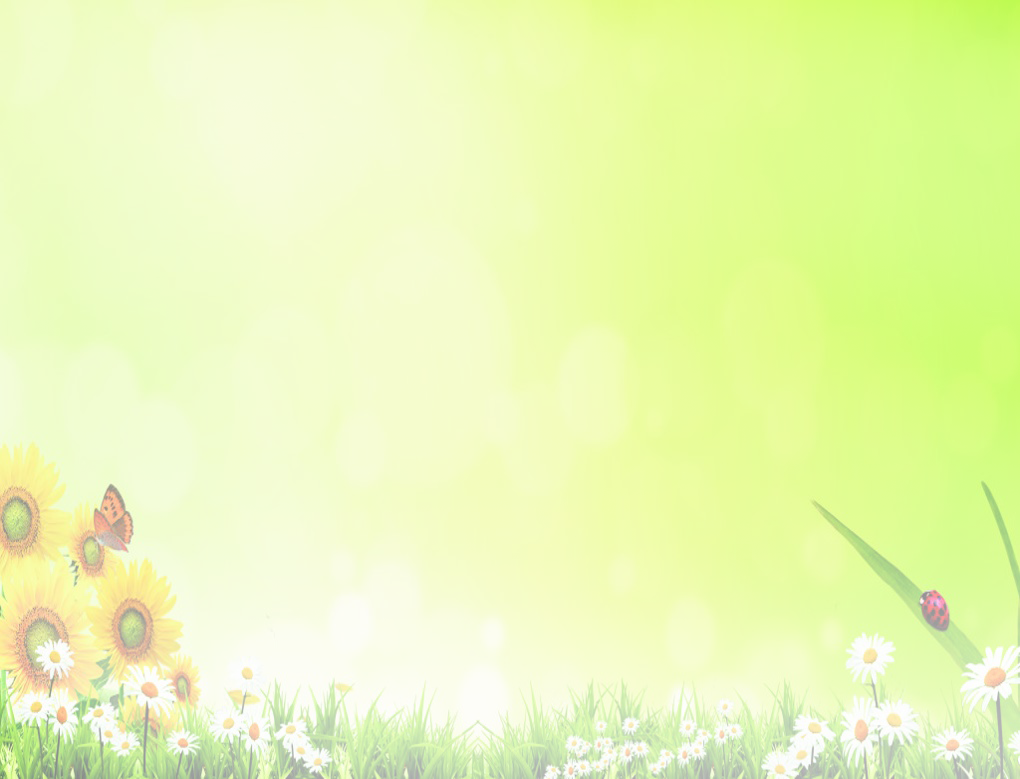 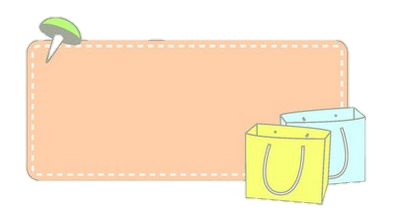 整体感知
指梁从诫（林徽因与梁思成之子）
春天中的盛季，一年中最珍贵的季节。
你是人间的四月天
将“你”比作“人间的四月天”，新颖别致，暗含作者对儿子出生的喜悦以及对儿子的珍爱、希望。
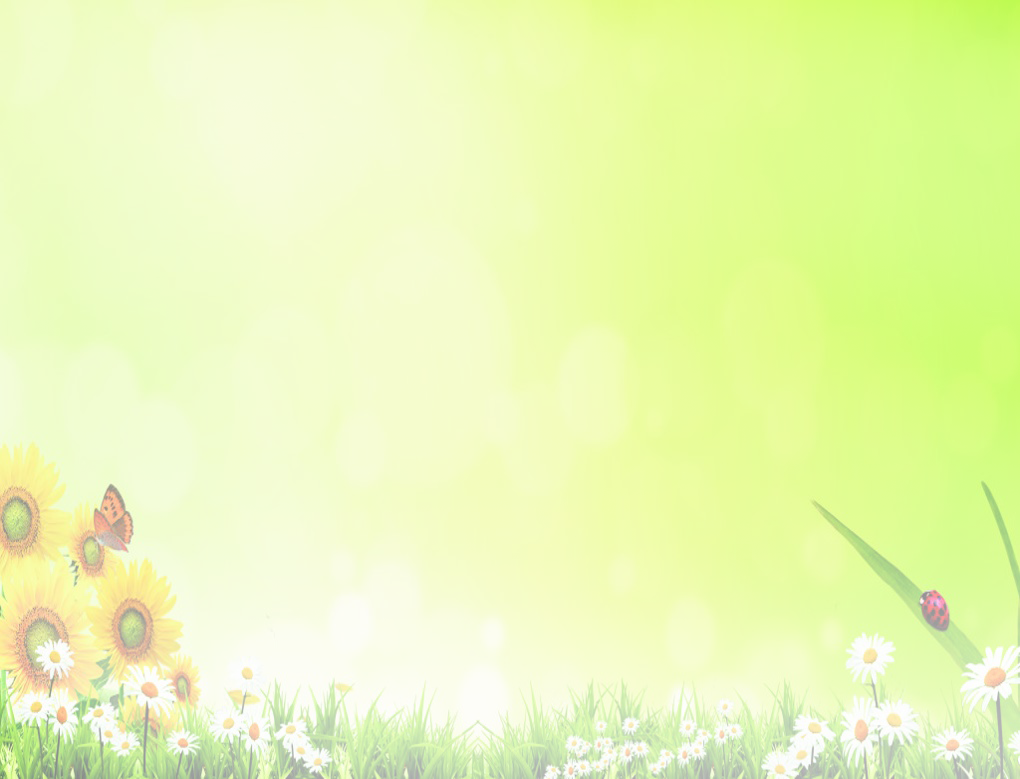 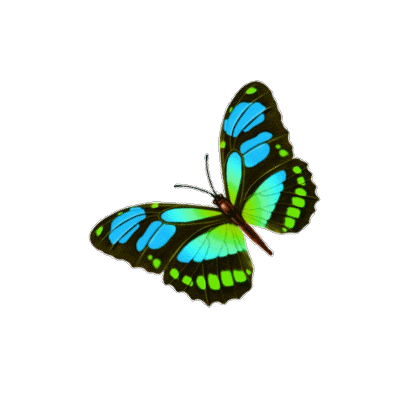 我说你是人间的四月天；
笑响点亮了四面风；轻灵
在春的光艳中交舞着变。
你是四月早天里的云烟，
黄昏吹着风的软，星子在
无意中闪，细雨点洒在花前。
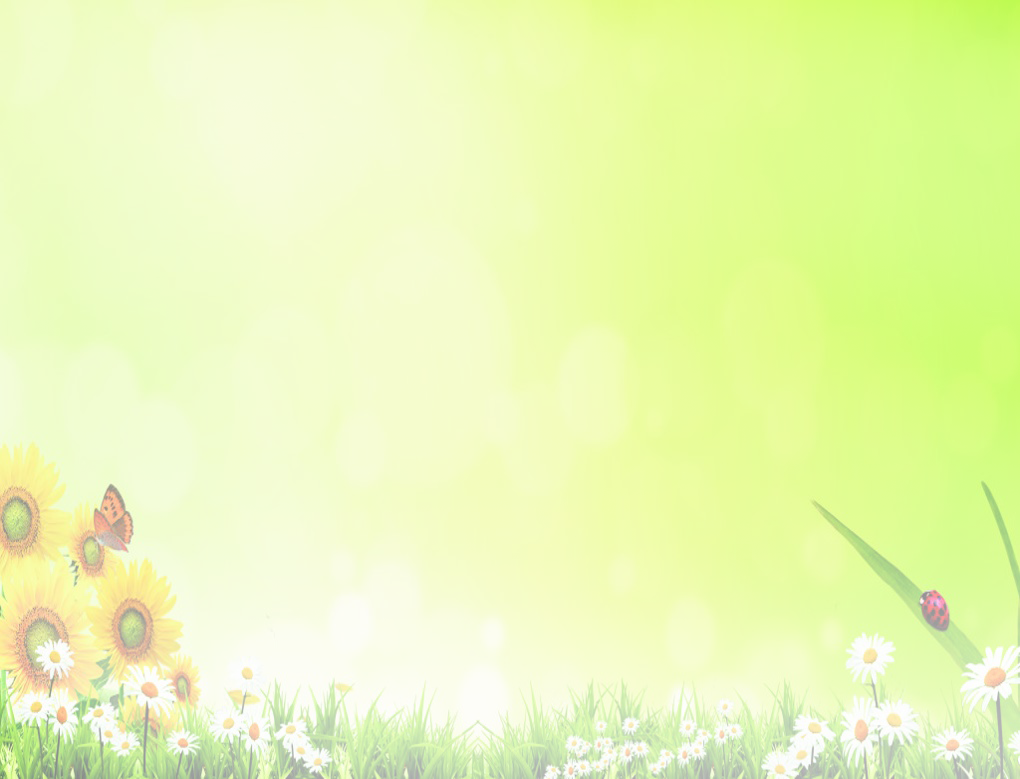 那轻，那娉婷，你是，鲜妍
百花的冠冕你戴着，你是
天真，庄严，你是夜夜的月圆。
状元成才路
状元成才路
状元成才路
状元成才路
状元成才路
状元成才路
状元成才路
状元成才路
状元成才路
状元成才路
状元成才路
状元成才路
状元成才路
状元成才路
状元成才路
状元成才路
状元成才路
状元成才路
状元成才路
状元成才路
状元成才路
状元成才路
状元成才路
状元成才路
状元成才路
状元成才路
状元成才路
状元成才路
状元成才路
状元成才路
状元成才路
状元成才路
状元成才路
状元成才路
状元成才路
状元成才路
状元成才路
状元成才路
状元成才路
状元成才路
状元成才路
状元成才路
状元成才路
状元成才路
状元成才路
状元成才路
状元成才路
状元成才路
状元成才路
状元成才路
状元成才路
状元成才路
状元成才路
雪化后那片鹅黄，你像；新鲜
初放芽的绿，你是；柔嫩喜悦
水光浮动着你梦期待中白莲。
状元成才路
状元成才路
状元成才路
状元成才路
状元成才路
状元成才路
状元成才路
状元成才路
状元成才路
状元成才路
状元成才路
状元成才路
状元成才路
状元成才路
状元成才路
状元成才路
状元成才路
状元成才路
状元成才路
状元成才路
状元成才路
状元成才路
状元成才路
状元成才路
状元成才路
状元成才路
状元成才路
状元成才路
状元成才路
状元成才路
状元成才路
状元成才路
状元成才路
状元成才路
状元成才路
状元成才路
状元成才路
状元成才路
状元成才路
状元成才路
状元成才路
状元成才路
状元成才路
状元成才路
状元成才路
状元成才路
状元成才路
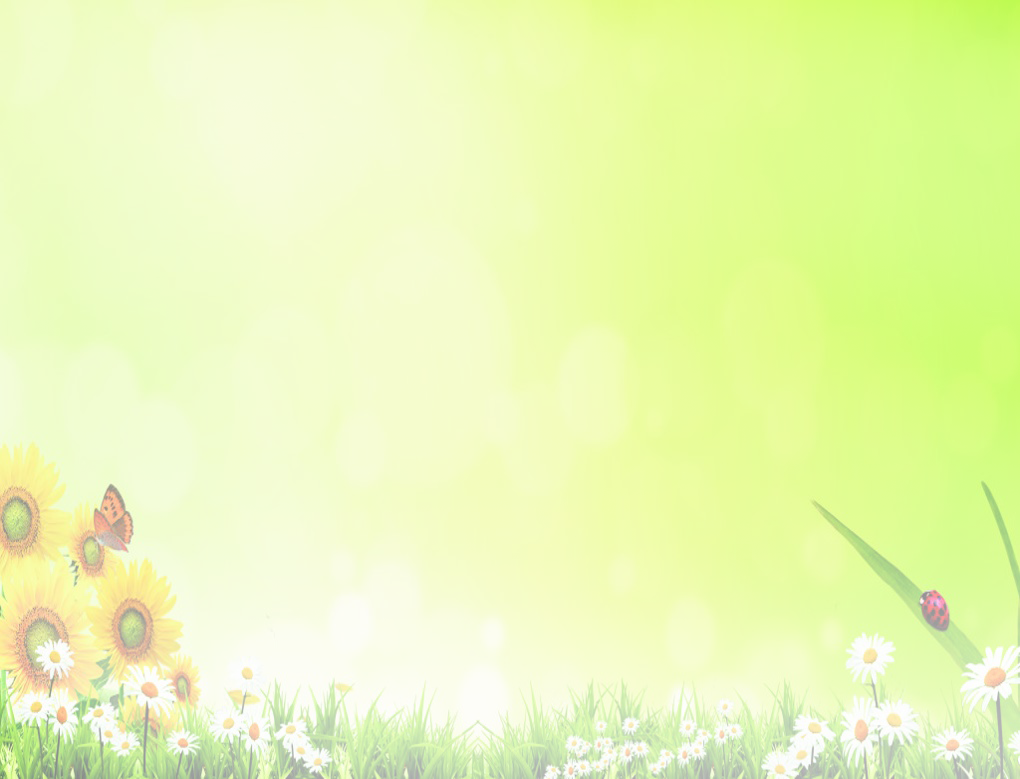 你是一树一树的花开，是燕
在梁间呢喃，——你是爱，是暖，
是希望，你是人间的四月天！
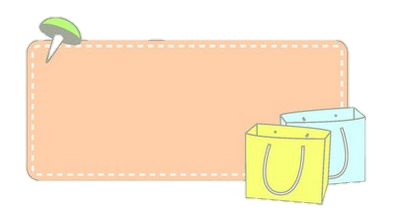 诗歌讲解
找出拟人句
我说你是人间的四月天；
笑响点亮了四面风；轻灵
在春的光艳中交舞着变。
“笑响”
“笑响”
将_______拟人化，______在春的光艳中交舞着变。将“你”的轻灵、活泼，“我”的欢快、喜悦写得形象生动。
有着怎样的表达效果？
我说你是人间的四月天；
笑响点亮了四面风；轻灵
在春的光艳中交舞着变。
状元成才路
状元成才路
状元成才路
状元成才路
状元成才路
状元成才路
状元成才路
状元成才路
状元成才路
状元成才路
状元成才路
状元成才路
状元成才路
状元成才路
状元成才路
状元成才路
状元成才路
状元成才路
状元成才路
状元成才路
状元成才路
状元成才路
状元成才路
状元成才路
状元成才路
状元成才路
状元成才路
状元成才路
状元成才路
状元成才路
状元成才路
状元成才路
状元成才路
状元成才路
状元成才路
状元成才路
状元成才路
状元成才路
状元成才路
状元成才路
状元成才路
状元成才路
状元成才路
状元成才路
状元成才路
状元成才路
状元成才路
状元成才路
状元成才路
状元成才路
状元成才路
状元成才路
状元成才路
状元成才路
状元成才路
状元成才路
状元成才路
状元成才路
状元成才路
状元成才路
状元成才路
状元成才路
状元成才路
状元成才路
状元成才路
状元成才路
状元成才路
状元成才路
生动形象地写出了“你”笑声的清亮与悦耳，表现了作者内心的欣喜以及对儿子的喜爱。
状元成才路
状元成才路
状元成才路
状元成才路
状元成才路
状元成才路
状元成才路
状元成才路
状元成才路
状元成才路
状元成才路
状元成才路
状元成才路
状元成才路
状元成才路
状元成才路
状元成才路
状元成才路
状元成才路
状元成才路
状元成才路
状元成才路
状元成才路
状元成才路
状元成才路
状元成才路
状元成才路
状元成才路
状元成才路
状元成才路
状元成才路
状元成才路
找出本体和喻体，并分析作者所表达的感情。
你是四月早天里的云烟，
黄昏吹着风的软，星子在
无意中闪，细雨点洒在花前。
喻体
本体
将“你”带来的温暖写得形象生动，表达了诗人由衷的喜悦之情。
你是四月早天里的云烟，
黄昏吹着风的软，星子在
无意中闪，细雨点洒在花前。
有着怎样的表达效果？
将静态的“星星”在朦胧的“云烟”中若隐若现的情形写的具体可感，突出了“星子”的动态感，形象生动。
这句话有什么特点？有什么作用？
倒装句
状元成才路
状元成才路
状元成才路
状元成才路
那轻，那娉婷，你是，鲜妍
百花的冠冕你戴着，你是
天真，庄严，你是夜夜的月圆。
状元成才路
状元成才路
状元成才路
状元成才路
状元成才路
状元成才路
状元成才路
状元成才路
状元成才路
状元成才路
状元成才路
状元成才路
状元成才路
状元成才路
状元成才路
状元成才路
状元成才路
状元成才路
状元成才路
状元成才路
状元成才路
状元成才路
状元成才路
状元成才路
状元成才路
状元成才路
状元成才路
状元成才路
状元成才路
状元成才路
状元成才路
状元成才路
状元成才路
状元成才路
状元成才路
状元成才路
状元成才路
状元成才路
状元成才路
状元成才路
状元成才路
状元成才路
状元成才路
状元成才路
状元成才路
状元成才路
状元成才路
状元成才路
状元成才路
状元成才路
状元成才路
状元成才路
状元成才路
状元成才路
状元成才路
状元成才路
状元成才路
状元成才路
状元成才路
状元成才路
状元成才路
状元成才路
状元成才路
状元成才路
状元成才路
状元成才路
状元成才路
状元成才路
状元成才路
状元成才路
状元成才路
状元成才路
状元成才路
应为“你是那轻，那娉婷，鲜妍”，突出了“你”“轻”“娉婷”的特点。使读者感受到作者内心的欣喜之情。
状元成才路
状元成才路
状元成才路
状元成才路
状元成才路
状元成才路
状元成才路
状元成才路
状元成才路
状元成才路
状元成才路
状元成才路
状元成才路
状元成才路
状元成才路
状元成才路
状元成才路
状元成才路
状元成才路
状元成才路
状元成才路
状元成才路
状元成才路
雪化后那片鹅黄，你像；新鲜
初放芽的绿，你是；柔嫩喜悦，
水光浮动着你梦期待中白莲。
倒装句
写出“你”新生时的娇嫩与美好。
写出“你”的柔嫩与生气。
本节诗歌中的哪些词语描写了“你”的颜色？说说它们带给你的阅读感受。
雪化后那片鹅黄，你像；新鲜
初放芽的绿，你是；柔嫩喜悦，
水光浮动着你梦期待中白莲。
鹅黄
绿
白
它们都是明亮的暖色，给人温润的美感，让人感到温暖、生机与希望。
你是一树一树的花开，是燕
在梁间呢喃，——你是爱，是暖，
是希望，你是人间的四月天！
直接表明“我”对“你”满怀希望，同时也表明“你”的新生给“我”带来了新的希望。
你是一树一树的花开，是燕
在梁间呢喃，——你是爱，是暖，
是希望，你是人间的四月天！
状元成才路
状元成才路
状元成才路
状元成才路
状元成才路
状元成才路
状元成才路
状元成才路
状元成才路
状元成才路
状元成才路
状元成才路
状元成才路
状元成才路
状元成才路
状元成才路
状元成才路
状元成才路
状元成才路
状元成才路
状元成才路
状元成才路
状元成才路
状元成才路
状元成才路
状元成才路
状元成才路
状元成才路
状元成才路
状元成才路
状元成才路
状元成才路
状元成才路
你是人间的四月天
状元成才路
状元成才路
状元成才路
状元成才路
状元成才路
状元成才路
状元成才路
状元成才路
状元成才路
状元成才路
状元成才路
状元成才路
状元成才路
状元成才路
状元成才路
状元成才路
状元成才路
状元成才路
状元成才路
状元成才路
状元成才路
状元成才路
状元成才路
状元成才路
状元成才路
状元成才路
状元成才路
状元成才路
状元成才路
状元成才路
状元成才路
状元成才路
状元成才路
状元成才路
状元成才路
状元成才路
与诗的开篇遥相呼应，更加强烈地表现出了作者对“你”的赞美与喜爱之情。
状元成才路
状元成才路
状元成才路
状元成才路
状元成才路
状元成才路
状元成才路
状元成才路
状元成才路
状元成才路
状元成才路
状元成才路
状元成才路
状元成才路
状元成才路
状元成才路
状元成才路
状元成才路
状元成才路
状元成才路
状元成才路
状元成才路
状元成才路
状元成才路
状元成才路
状元成才路
状元成才路
状元成才路
状元成才路
状元成才路
状元成才路
再读诗歌，说一说：诗歌的每一节分别赞美了什么。
第一节：赞美“你”的___________。
第二节：赞美“你”的_________________。
第三节：赞美“你”的___________。
第四节：赞美“你”的_________。
第五节：赞美“你”的_____________。
轻灵、光艳
轻盈、柔美与恬静
庄重、美好
新鲜柔嫩
爱，暖和希望
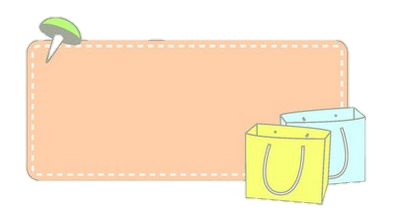 深入探究
1.试分析诗歌第1～4节的结构特点。
本诗第1至4节句式结构基本相同，形成复沓、对称的乐章；将心中的爱以一幅幅四月天丰美的画面作比，节奏明快；排比的句式将画面连接，情感如水面涟漪层层叠叠，荡漾起伏。
2.本诗中，“你”字反复出现，试分析其表达效果。
状元成才路
状元成才路
状元成才路
状元成才路
状元成才路
状元成才路
状元成才路
状元成才路
状元成才路
状元成才路
状元成才路
状元成才路
状元成才路
状元成才路
状元成才路
状元成才路
状元成才路
状元成才路
状元成才路
状元成才路
状元成才路
状元成才路
状元成才路
状元成才路
状元成才路
本诗中“你”字反复出现十一次，既突出了主题，又起到了“衬韵”的作用。“你”字的每一次出现，歌颂四月天，不仅是在向“你”倾诉，是一种形式美感与内容美感的深层次结合。
状元成才路
状元成才路
状元成才路
状元成才路
状元成才路
状元成才路
状元成才路
状元成才路
状元成才路
状元成才路
状元成才路
状元成才路
状元成才路
状元成才路
状元成才路
状元成才路
状元成才路
状元成才路
状元成才路
状元成才路
状元成才路
状元成才路
状元成才路
状元成才路
状元成才路
状元成才路
状元成才路
状元成才路
状元成才路
状元成才路
状元成才路
状元成才路
状元成才路
状元成才路
状元成才路
状元成才路
状元成才路
状元成才路
状元成才路
状元成才路
状元成才路
状元成才路
状元成才路
状元成才路
状元成才路
状元成才路
状元成才路
状元成才路
状元成才路
状元成才路
状元成才路
状元成才路
状元成才路
状元成才路
状元成才路
状元成才路
状元成才路
状元成才路
状元成才路
状元成才路
状元成才路
状元成才路
状元成才路
状元成才路
状元成才路
状元成才路
状元成才路
状元成才路
状元成才路
状元成才路
状元成才路
状元成才路
状元成才路
状元成才路
状元成才路
3.这首诗给人的感觉很美。你认为它美在哪里？请作出简要赏析。
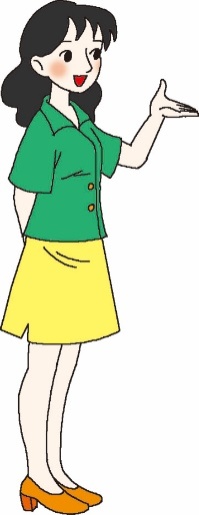 情感之美：字里行间洋溢着欢快、欣喜之感，是一首纯真而真挚的爱的赞歌。
音乐之美：本诗韵脚工整，格律和谐，读来朗朗上口。
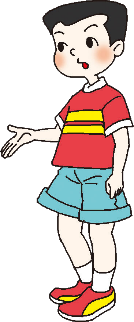 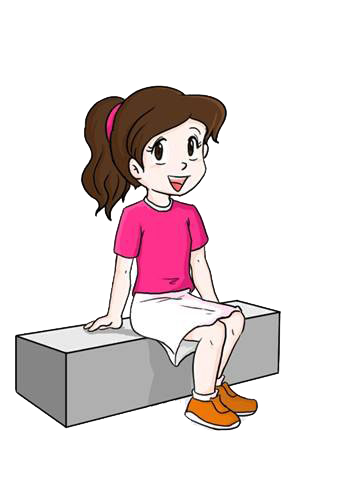 意象之美：选取大量四月天的景物，如诗，色彩柔和，动静相宜，昼夜雨雪都被她写得极其纯净美好，营造出了优美的意境。
句式之美：“黄昏吹着风的软”“雪化后那片鹅黄，你像；新鲜初放芽的绿，你是；”以异于寻常的倒装句式，带来一种新奇的阅读美感。
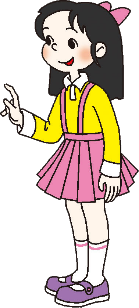 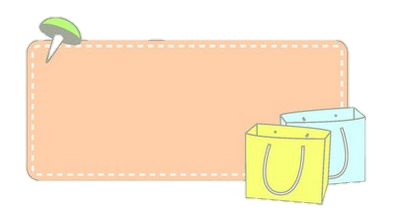 结构梳理
你是人间的四月天
状元成才路
状元成才路
状元成才路
状元成才路
状元成才路
状元成才路
状元成才路
状元成才路
状元成才路
状元成才路
状元成才路
轻灵光艳
四月天、笑
状元成才路
状元成才路
状元成才路
状元成才路
状元成才路
状元成才路
爱与希望
新生的喜悦
状元成才路
状元成才路
状元成才路
状元成才路
状元成才路
状元成才路
状元成才路
状元成才路
状元成才路
状元成才路
状元成才路
状元成才路
状元成才路
云烟、黄昏、星子、细雨
状元成才路
柔美恬静
状元成才路
状元成才路
状元成才路
状元成才路
状元成才路
状元成才路
状元成才路
状元成才路
状元成才路
状元成才路
状元成才路
状元成才路
状元成才路
状元成才路
状元成才路
状元成才路
状元成才路
状元成才路
状元成才路
状元成才路
状元成才路
状元成才路
状元成才路
状元成才路
鲜妍庄严
轻、月圆
状元成才路
状元成才路
状元成才路
状元成才路
状元成才路
状元成才路
状元成才路
状元成才路
状元成才路
状元成才路
状元成才路
状元成才路
状元成才路
状元成才路
状元成才路
状元成才路
状元成才路
状元成才路
状元成才路
状元成才路
鹅黄、绿、白莲
新鲜柔嫩
状元成才路
状元成才路
状元成才路
状元成才路
状元成才路
状元成才路
状元成才路
状元成才路
状元成才路
状元成才路
状元成才路
状元成才路
状元成才路
状元成才路
状元成才路
状元成才路
状元成才路
状元成才路
状元成才路
状元成才路
希望生机
状元成才路
花开、燕、四月天
状元成才路
状元成才路
状元成才路
状元成才路
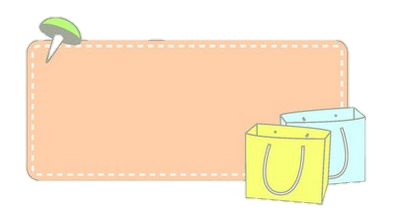 主旨归纳
这首抒情诗中，诗人使用了描写和抒情的表达方式，极力抒写“你”是“人间的四月天”，表达了心中对儿子的希望和儿子出生给作者带来的喜悦。
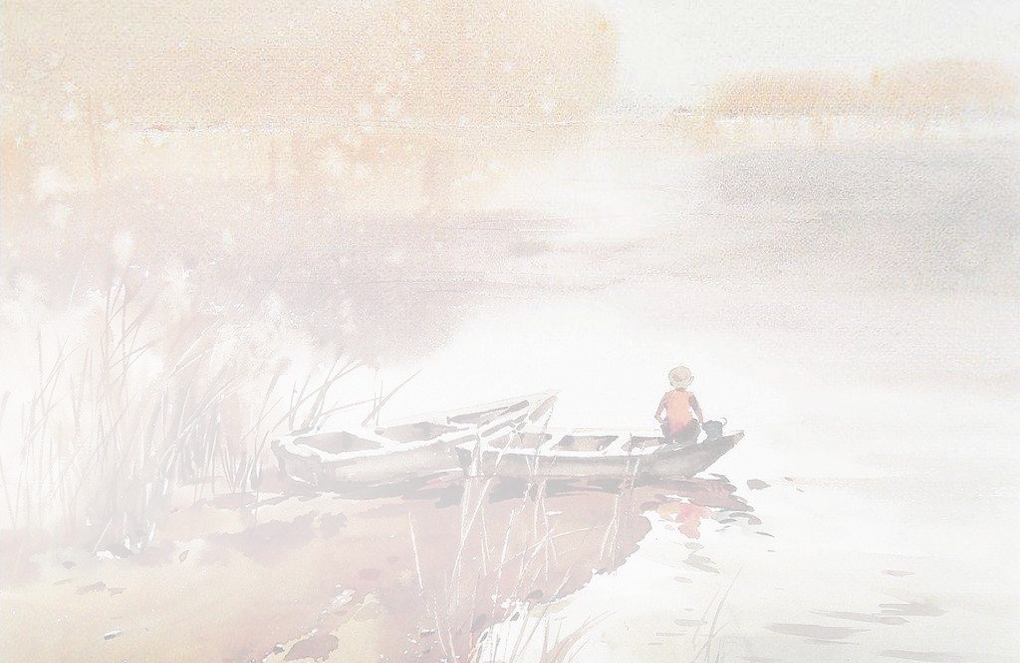 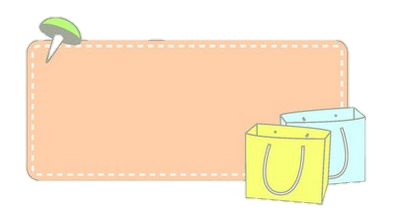 拓展延伸
记 忆 林徽因
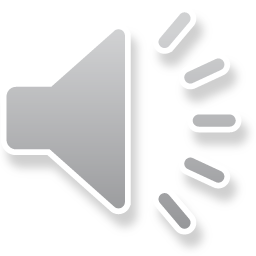 湖上风吹过，头发乱了，或是水面皱起像鱼鳞的锦。四面里的辽阔，如同梦荡漾着中心彷徨的过往不着痕迹，谁都认识那图画，沉在水底记忆的倒影！
断续的曲子，最美或最温柔的夜，带着一天的星。记忆的梗上，谁不有两三朵娉婷，披着情绪的花无名的展开野荷的香馥，每一瓣静处的月明。
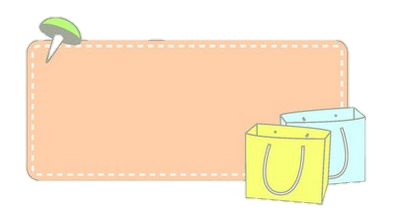 课后作业
状元成才路
状元成才路
状元成才路
状元成才路
状元成才路
状元成才路
状元成才路
状元成才路
状元成才路
状元成才路
状元成才路
状元成才路
状元成才路
状元成才路
状元成才路
状元成才路
通过网络、图书等方式查阅更多关于林徽因的资料。
读一读林徽因的其他作品。
状元成才路
状元成才路
状元成才路
状元成才路
状元成才路
状元成才路
状元成才路
状元成才路
状元成才路
状元成才路
状元成才路
状元成才路
状元成才路
状元成才路
状元成才路
状元成才路
状元成才路
状元成才路
状元成才路
状元成才路
状元成才路
状元成才路
状元成才路
状元成才路
状元成才路
状元成才路
状元成才路
状元成才路
状元成才路
状元成才路
状元成才路
状元成才路
状元成才路
状元成才路
状元成才路
状元成才路
状元成才路
状元成才路
状元成才路
状元成才路
状元成才路
状元成才路
状元成才路
状元成才路
状元成才路
状元成才路
状元成才路
状元成才路
状元成才路
状元成才路
状元成才路
状元成才路
状元成才路
状元成才路
状元成才路
状元成才路
状元成才路
状元成才路
状元成才路
状元成才路
状元成才路
状元成才路
状元成才路
状元成才路
状元成才路
状元成才路
状元成才路
状元成才路
状元成才路
状元成才路
状元成才路
状元成才路
状元成才路
状元成才路
状元成才路
状元成才路
状元成才路
状元成才路
状元成才路
状元成才路
状元成才路
状元成才路
状元成才路
状元成才路
谢谢